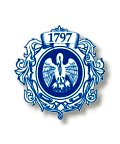 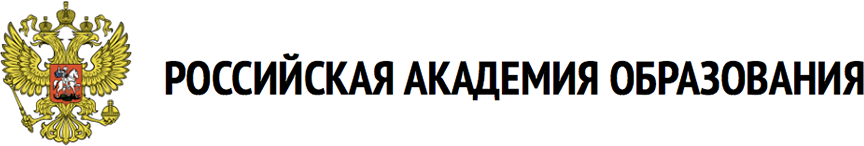 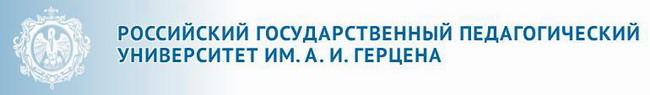 Интеграция в современном содержании общего образования – путь к надпредметности
Светлана Анатольевна Писарева
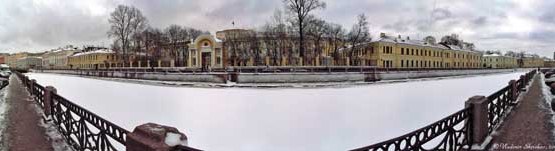 Научный семинар Северо-Западного регионального научного центра РАО 18.02.2019
Какую бы педагогическую теорию мы ни взяли, неизбежно увидим, что содержание образования теснейшим образом связано с системой классификации наук, которая отвечает общим методологическим позициям автора 
Гончаров Н.К. 
Основы педагогики. – М., 1947 г.
Какие научные дисциплины выбрать, основы которых будут изучаться в школе? 
В какой последовательности изучать в школе основы наук? 
Каким образом изучать основы наук?
Научный семинар Северо-Западного регионального научного центра РАО 18.02.2019
Комплексные программы ГУСа – предвестник интеграции в содержании образования
Введены в школьную практику в 1923 году
Призваны сократить разрыв между учебными предметами и связать их с жизнью
Носили рекомендательный характер
Были комплексными по содержанию 
Построены по концентрическому принципу вокруг трех тем  - природа и человек, труд, общество
По каждой теме подбирался литературный материал
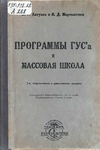 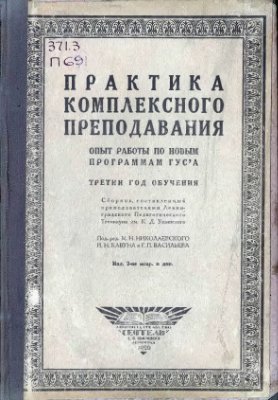 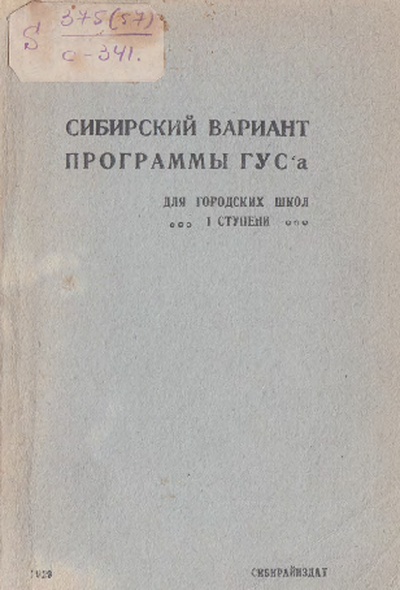 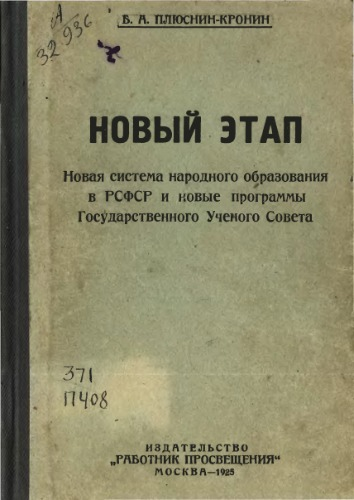 Научный семинар Северо-Западного регионального научного центра РАО 18.02.2019
Интегрированные предметы в школьном учебном плане
По материалам исследования Левшиной С.В., РГПУ им. А.И. Герцена
Научный семинар Северо-Западного регионального научного центра РАО 18.02.2019
Возрастная динамика предпочтения источников информации, связанных с обучением в школе (%)
Повышение значимости источников информации с возрастом (%)
Источник: Собкин В.С. Подросток: включенность в сетевое взаимодействие и отношение к образованию// Коммуникации. Медиа. Дизайн. 2017. Т. 2. № 2. С. 99-113.
Научный семинар Северо-Западного регионального научного центра РАО 18.02.2019
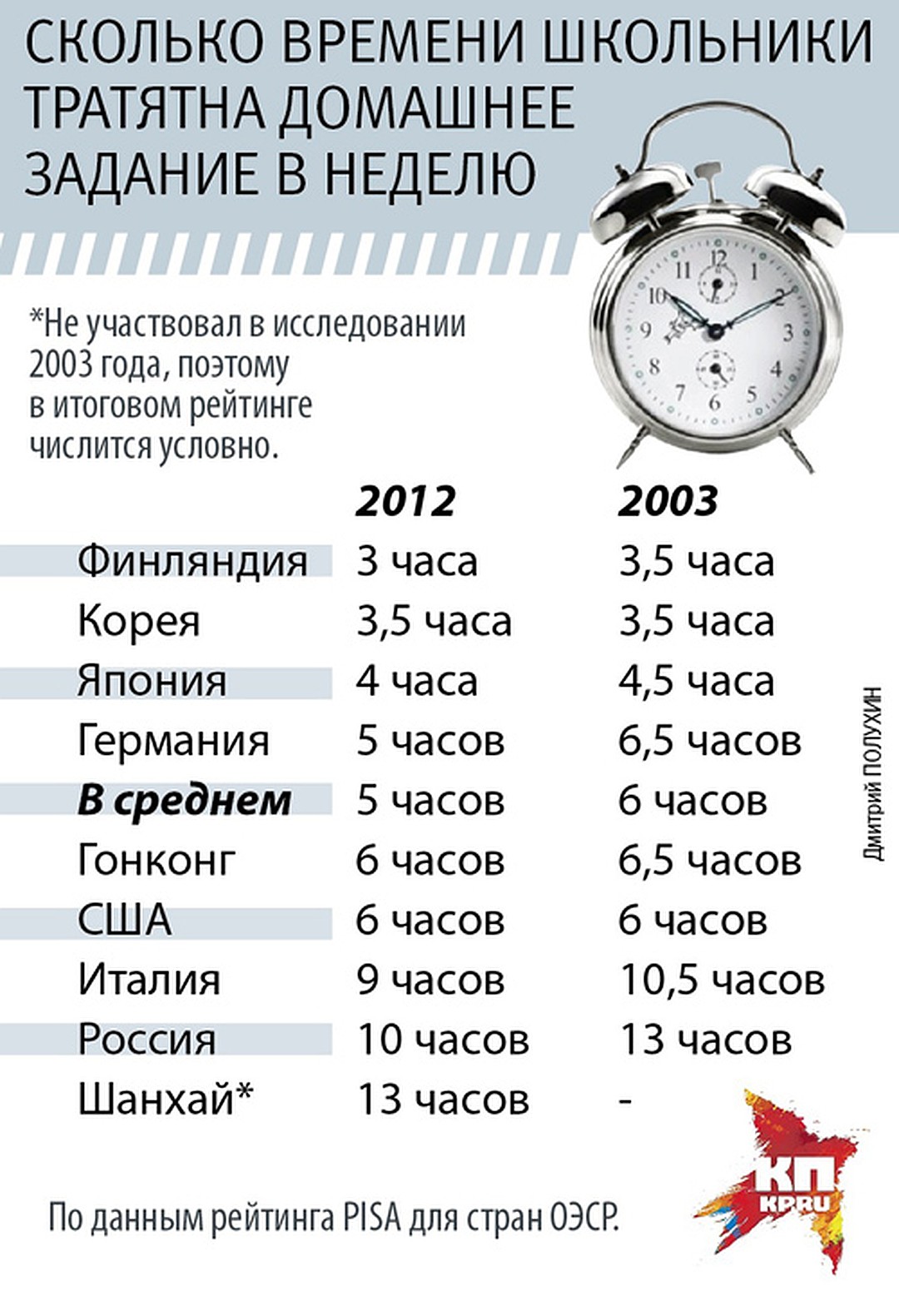 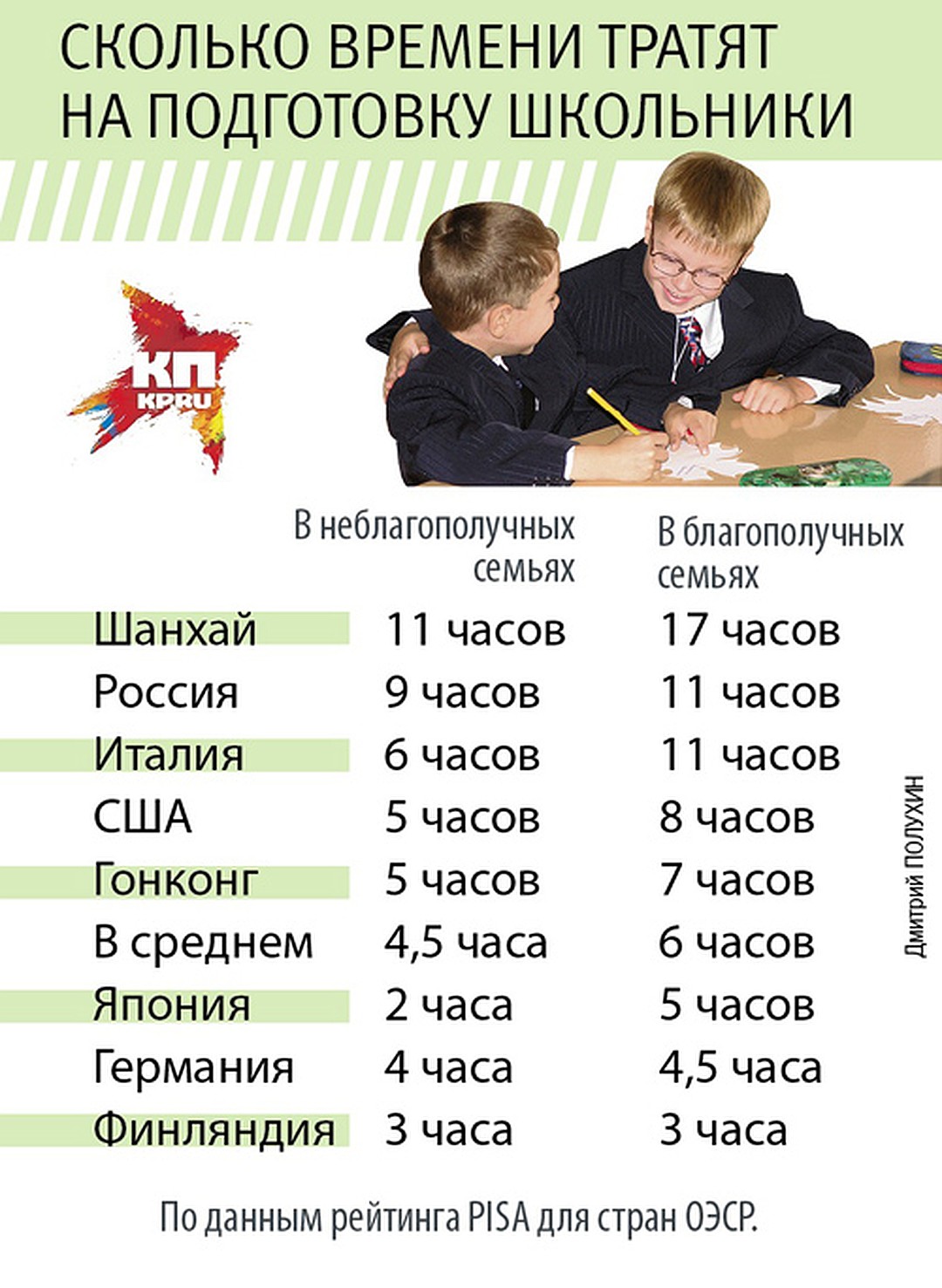 Источник: Наши школьники вкалывают больше, чем взрослые!// Комсомольская правда, 04.02.2015. Доступ: https://www.spb.kp.ru/daily/26337/3220810/
Научный семинар Северо-Западного регионального научного центра РАО 18.02.2019
80-е г. ХХ века - Программа формирования общеучебных умений и навыков Н.А Лошкаревой (1984 г.). 
80-е г. ХХ века- концепция межпредметных умений (В.Н. Максимова, Т.К. Александрова и др.)
80-90-е гг. ХХ века – концепция ведущей цели учебного предмета в процессе обучения Зорина Л.Я.) 
90-е г. ХХ века - Петербургской научной школой была выдвинута идея целесообразности формирования познавательной базы решения значимых для учащихся проблем и универсальных способов решения этих проблем
Дидактика: научные идеи формирования целостности содержания образования
Научный семинар Северо-Западного регионального научного центра РАО 18.02.2019
Дидактика: научные идеи формирования целостности содержания образования
Концепция образованности (О.Е. Лебедев, Н.Ф. Радионова, А.П. Тряпицына и др.). Образование - это процесс формирования опыта решения значимых для личности проблем на основе использования социального и осмысления собственного опыта обучаемых. 
Концепция образованности (Б.С. Гершунский). Образование предлагал рассматривать как иерархическую «лестницу» восхождения человека ко все более высоким образовательным результатам: грамотность – образованность – профессиональная компетентность – культура – менталитет.  
Концепция компетенции – компетентности (Дж. Равен и др.)
Научный семинар Северо-Западного регионального научного центра РАО 18.02.2019
Дидактика: научные идеи формирования целостности содержания образования
4. Проектирование надпредметных программ как программ достижения метапредметных образовательных  результатов в рамках совместной деятельности учащихся и учителя. 
Преимущества:  
обеспечивает согласованность подходов учителей разных предметов к достижению общих целей школьного образования
обеспечивает содержательно-мировоззренческое сопровождение и согласование учебных программ школьного образования 
обогащает возможности учебного плана, не приводя к перегрузке учащихся
может выступать средством интеграции школьного образования дополнительного образования, самообразования и образования
Научный семинар Северо-Западного регионального научного центра РАО 18.02.2019
«О пользе знания тех или других наук писалось много но пора бы уже подвергнуть генеральному смотру все науки и все сведения. В них полагаемые, в педагогическом отношении, такому же, какому подвергнул их когда-то Бэкон в философском….»
К.Д. Ушинский
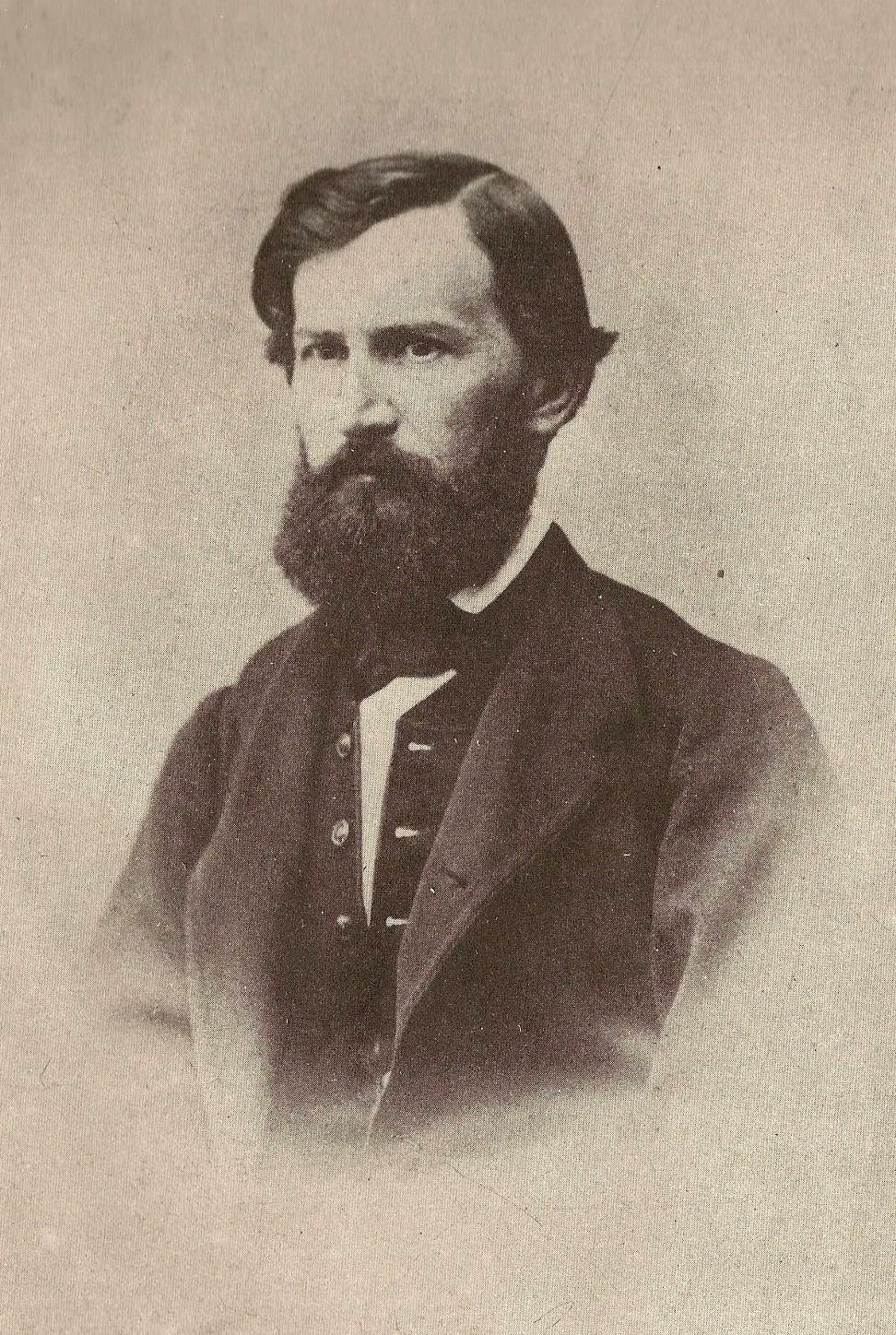 Позиции педагогической оценки наук:
с точки зрения приспособления их к пониманию и доступности учащимися,
с точки зрения необходимости отбора их для изучения.
Научный семинар Северо-Западного регионального научного центра РАО 18.02.2019
Благодарю за внимание
Научный семинар Северо-Западного регионального научного центра РАО 18.02.2019